Recommandations actuelles pour le diagnostic des Troubles minéraux et osseux : Quels bilans biologiques pratiquer et à quel rythme
Journée de Formation Continue 
 17 Septembre  2011
M EH. CHERIFI
Laboratoire central de biologie CHU Hussein Dey
Biochimie
Importance d’une bonne approche du BPC
Bien connaître les nouvelles recommandations des sociétés savantes concernant la prise en charge des troubles minéraux et osseux de la maladie rénale chronique

 Les récentes découvertes épidémiologiques associant le déficit en vitamine D  à de nombreuses pathologies;

 Nouveaux marqueurs de remodelage osseux
Régulation du métabolisme phosphocalcique
La vitamine D
 La parathormone
 La calcitonine
 Les phosphatonines
Déficit en vitamine D
Maladies cardiovasculaires : HTA, calcification artérielle, insuffisance cardiaque;

 Maladies métaboliques : diabète type 1 et 2, syndrome métabolique;

 Cancers

 Maladies auto-immunes
[Speaker Notes: Pandémie du déficit en vitamine D; largement répandu de part le monde;]
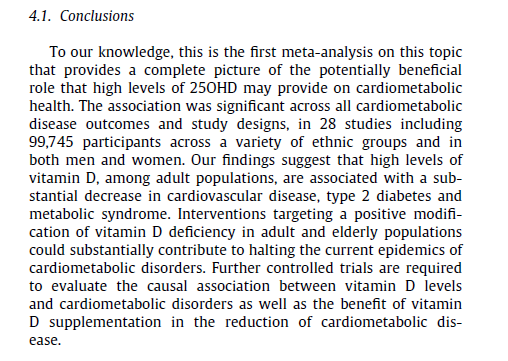 Métabolisme de la vitamine D
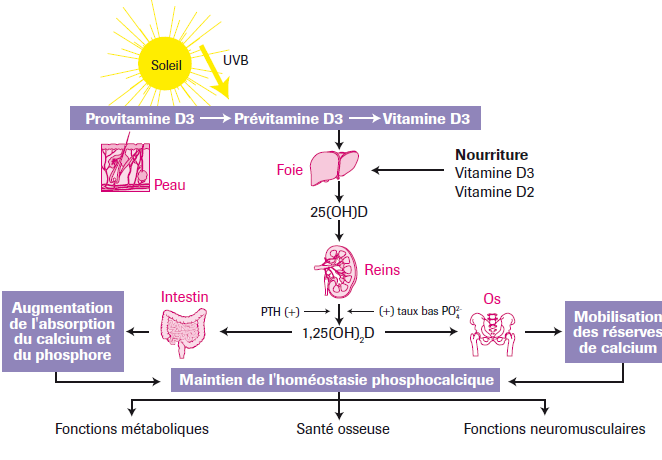 ( Roche, 2007)
Quelle forme faut-il doser en cas de déficit?
1,25-(OH)2-Vitamine D peut être normale, élevée ou basse; 

 25-OH-Vitamine D3

 25-OH-Vitamine D totale (D2/D3)
[Speaker Notes: (1/2 vie de la 1,25 OH  est de 4 heures dans le sérum) ; ( ½ de la 25 OH  est  2 à 3 semaines); la vitamine D totale est commercialisée depuis mai 2011]
Il est désormais reconnu que le statut vitaminique D doit être évalué par la mesure    de la 25-OH-D et non  par la 1,25-OH-D
Selon de très nombreux experts La concentration en 25-OH-D requise doit être  > 30 ng/ml ( > 70 nmol/L)
Le but de tout traitement  vitaminique est d’atteindre le seuil mentionné précédemment
[Speaker Notes: Le déficit en 25 OH D3< 10 ng/ml; insuffisance < 10 – 30 ng/ml ; toxic  level > 80 ng/ml]
La parathormone
La parathormone
Formes circulantes de la PTH
PTH intacte ( 1-84)         	   10%
 Amino-PTH                     	   10%
 carboxy-PTH 		              80%
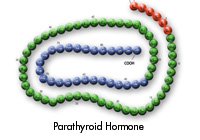 DOSAGE DE LA PARATHORMONE
Dosages de première génération : dosages radio-immunologiques (RIA)  utilisant des anticorps poly clonaux dirigés essentiellement contre les fragments C terminaux. Techniques abandonnées

Dosages de deuxième génération:  utilisant deux anticorps polyclonaux , le premier dirigé contre l’extrémité N terminale et le deuxième contre la C terminale. Actuellement utilisés +++

Dosage de troisième génération:  rien de plus par rapport  à la deuxième génération
DOSAGE DE LA PARATHORMONE
Aspects pré analytiques:

Le dosage peut se faire sur sérum ou plasma EDTA;
Dosage effectué à la même heure du jour (car rythme circadien); 
La PTH est bp plus stable sur EDTA; 
Conservation 6 mois à – 20°C;
Le cycle congélation-décongélation n’affecte pas la concentration de la PTH.
[Speaker Notes: -Le dosage de la pTH sur EDTA donne des résultats majorés de 10 à 20 % par rapport au sérum
-Rythme circadien pour la libération de la  PTH: max la nuit ; taux faibles l’après midi.]
Les paramètres du bilan P/Ca: le bilan de première intention
Comprend les dosages sanguins et urinaires suivants :
 la calcémie 
La calciurie
La phosphorémie
 la phosphaturie
Ces quatre paramètres sont indissociables
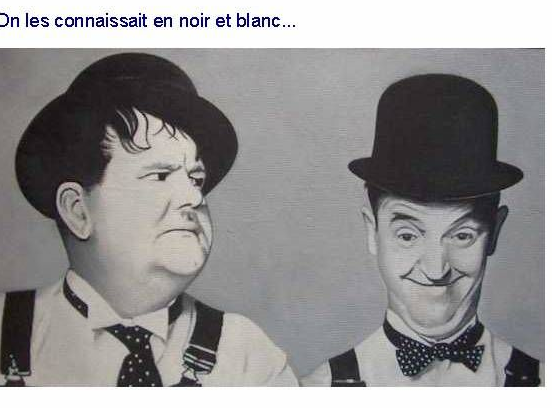 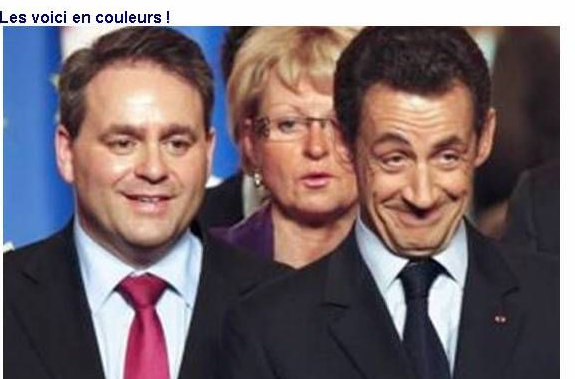 Paramètres  associés au BPC
Le dosage de la créatinine : recherche d’une insuffisance rénale

Le dosage de l’albumine : afin de corriger  la calcémie

Le dosage de la créatininurie : permettra de vérifier le recueil des urines des 24 heures
En cas d’anomalie du BPC : en deuxième intention
la vitamine D

 la PTH

 marqueurs du remodelage osseux
Les précautions pré analytiques pour une    	bonne interprétation
Au niveau du laboratoire : l’automatisation  est recommandée 

 Recueil des urines des 24 heures

 Prise médicamenteuse : traitement vitamino-calcique; les diurétiques, les corticoïdes, les hormones thyroïdiennes
La calcémie : 2.00 – 2.62 mmol/L ( 80 – 106 mg/L)
Variations physiologiques: augmente chez le nouveau né, diminue lors de la grossesse et en cas d’hypoalbuminémie.

 la calcémie corrigée  (mg/L) =		           calcémie mesurée (mg/L) + [ 40 – Albumine(g/L)]
Cette formule n’est pas applicable dans les cas suivants:
 Paraprotéinémies, hépatopathies;
 Transfusions massives; 
 Anomalies de l’équilibre acido-basique.
Le calcium ionisé : 1.17 – 1.30 mmol/L ( 47 – 52 mg/L)


 Méthode de dosage électrochimique;
 Prélèvement artériel, capillaire ou veineux en anaérobiose 
 Très sensible à la variation du pH ( diminue en cas d’alcalose   et augmente en cas d’acidose)
La calciurie : Femmes < 250 mg/24 heures
		     Hommes: < 300 mg/24 heures

En fonction du poids +++ :  < 4 mg/Kg/24 h
Est faite de préférence après une restriction calcique modérée de 3 à 5 jours et sur des dosages répétés 3 jours de suite.
[Speaker Notes: Il faut pas oublier de parler du test de NORDIN]
Phosphatémie : 0.9- 1.5 mmol/L ( 28-46 mg/L)
Les valeurs de référence pédiatriques sont plus élevées
Les globules rouges sont très riches en phosphate d’où attention à l’hémolyse
Phosphaturie : 25 – 65 mmol/24 h ( 0.8 – 2 g/24h)
On peut déterminer devant certaines situations ex.  le diabète phosphoré

TRP ( taux de réabsorption des phosphates)

TmPO4/DGF ( seuil d’excrétion du phosphore)
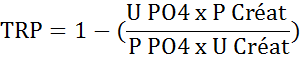 U PO4 : phosphate urinaire
 P  PO4 : phosphate plasmatique
 P  Créat : créatinine plasmatique
 U Créat : créatinine urinaire
Valeur normale: 0.80 et 0.90
Le TmPO4  doit être préféré au TRP car indépendant des apports phosphatés ingérés et son altération témoigne d’une altération intrinsèque du tubule rénal.
Tmp/GFR = TRP x phosphate plasmatique
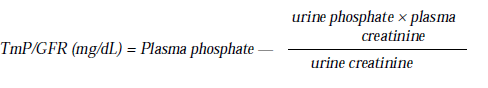 Valeur normale : 2,8 – 4,4 mg/dL
Le TRP et le TmPO4 doivent être interprétés en fonction  de la clinique  et de la phosphorémie
Nomorgamme de Bijvoet
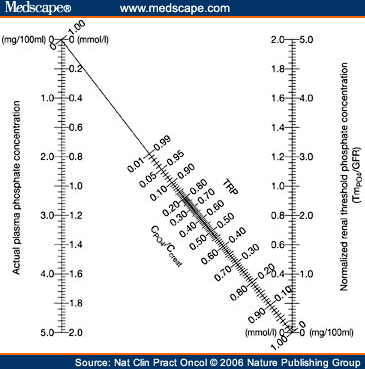 Les recommandations et  MRC
Les premières anomalies osseuses apparaissent dès le stade 3
Les nouvelles recommandations
Ils vont se poursuivre  au cours de la dialyse et même chez les transplantés
Recommandations  générales KDIGO
Chez les patients traités pour TMO-MRC, ou chez qui des anomalies biologiques ont été identifiées, il est raisonnable d’augmenter la fréquence des mesures pour surveiller l’évolution, l’efficacité et les effets secondaires du traitement 
 
Dans les rapports des examens de laboratoire de patients aux stade 3-5D de MRC, nous recommandons que les laboratoires informent les cliniciens de la méthode précise de dosage utilisée et qu’ils annoncent tout changement de méthode, de type d’échantillon (plasma ou serum) et de contraintes pré-analytiques, afin de faciliter l’interprétation correcte des résultats biologiques  

Chez les patients aux stades 3-5D de MRC, nous recommandons que les décisions thérapeutiques soient prises sur la base de l’évolution des résultats de laboratoire (et non d’un résultat pris isolément), en tenant compte de toutes les données en matière de TMO-MRC
CONCLUSION
les TMO font partie de la maladie rénale chronique;
 doivent être diagnostiqués et traités de manière efficace, dès les premiers stades de la MRC, afin de diminuer  la morbimortalité  inhérente aux TMO;

 il est utile de connaître les problèmes pré analytiques  afin d’interpréter à bon escient les anomalies du bilan phosphocalcique;

 les marqueurs du remodelage osseux sont surtout utiles pour juger l’efficacité d’un traitement anti-résorbtif.
MERCI
http://medi-bioche.yolasite.com